Малкият Аз-съм-аз
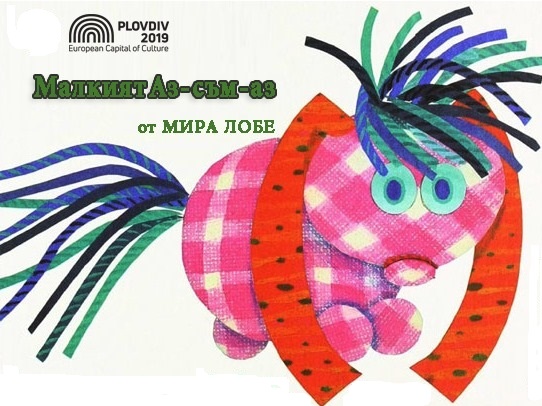 в  ОУ „Панайот Волов“
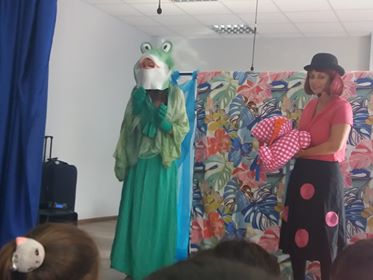 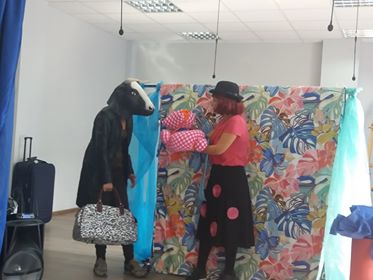 На 10 октомври най- малките ученици на ОУ „Панайот Волов“  имаха среща  с „Малкият Аз-съм-аз “  – постановка по книгата на австрийската писателка Мира Лобе. Куклено-театралното представление разказва за идентичността, търсенето на  себе си  и  желанието  да  откриеш  щастието.
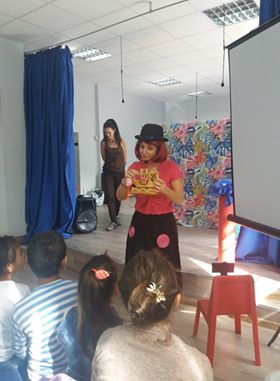 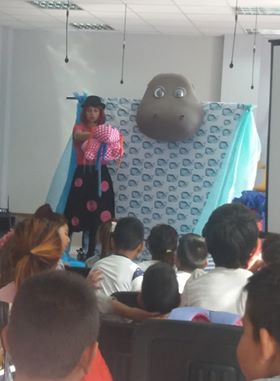 Адаптация и постановка – 
Ива Панева –  режисьор и психолог.  
В ролите – Ива Панева и актрисата Албена Ставрева.
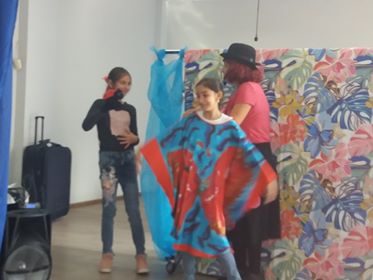 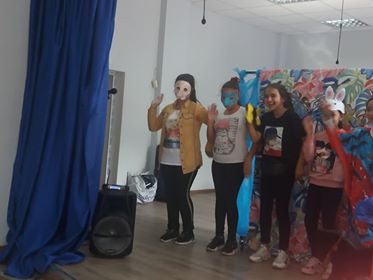 В представлението взеха участие и няколко ученици 
от пети В клас , работили по проект 
АРТИСТ в махалата , под ръководството на Ива Панева.